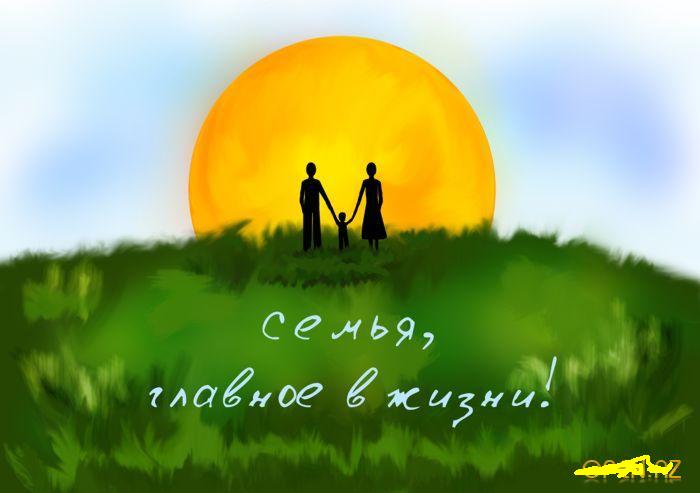 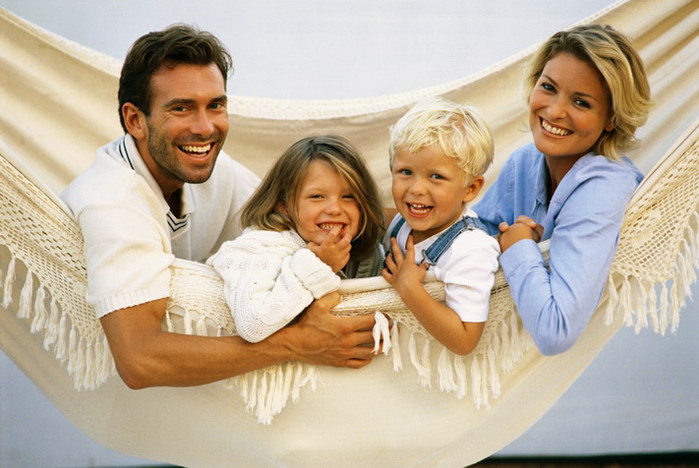 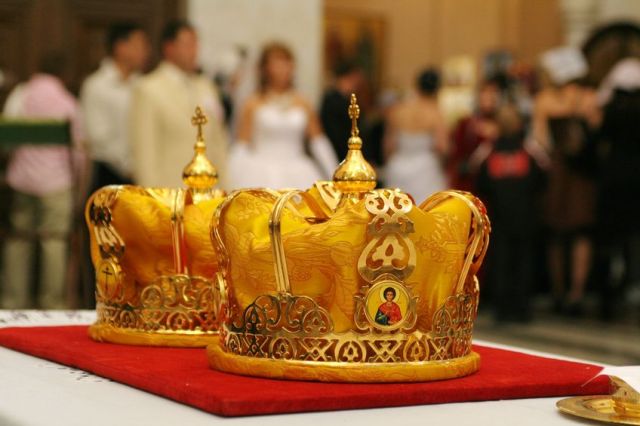 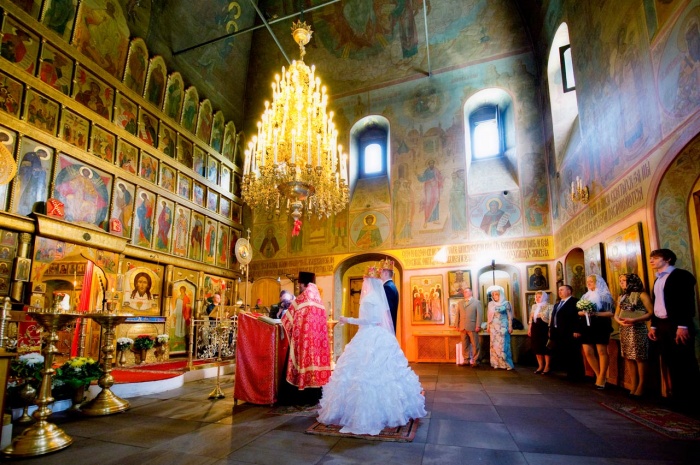 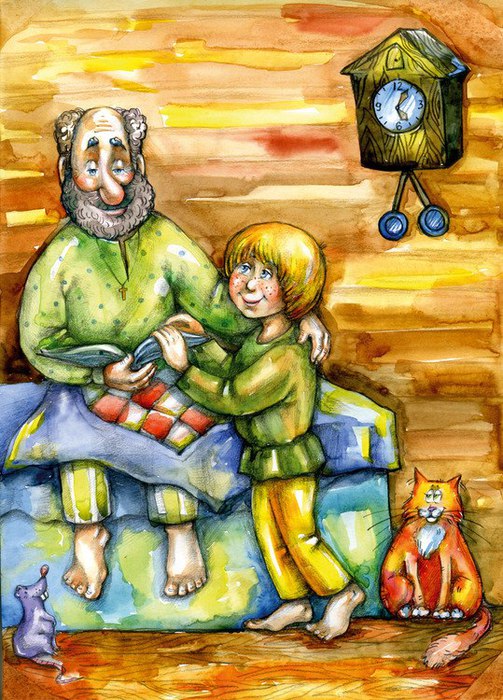 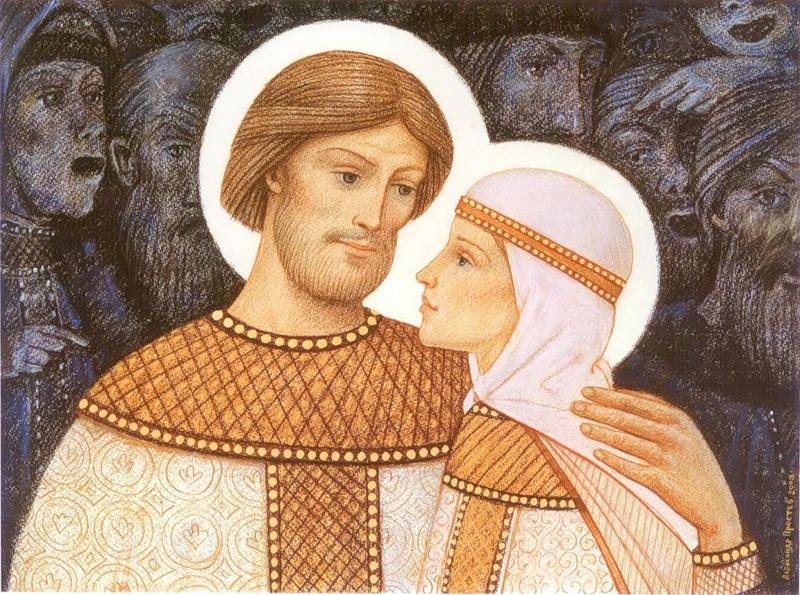 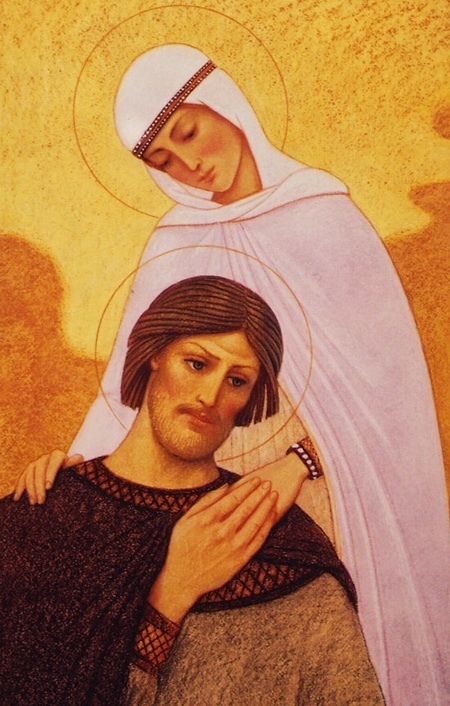 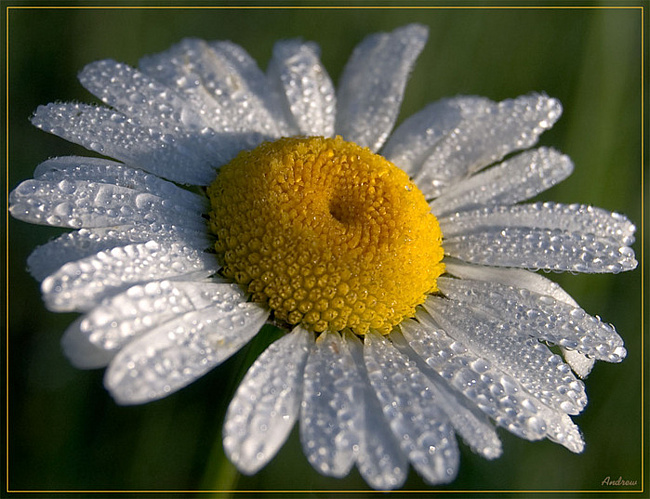 Дирте любовь
Дарите любовь!